Keith Haring
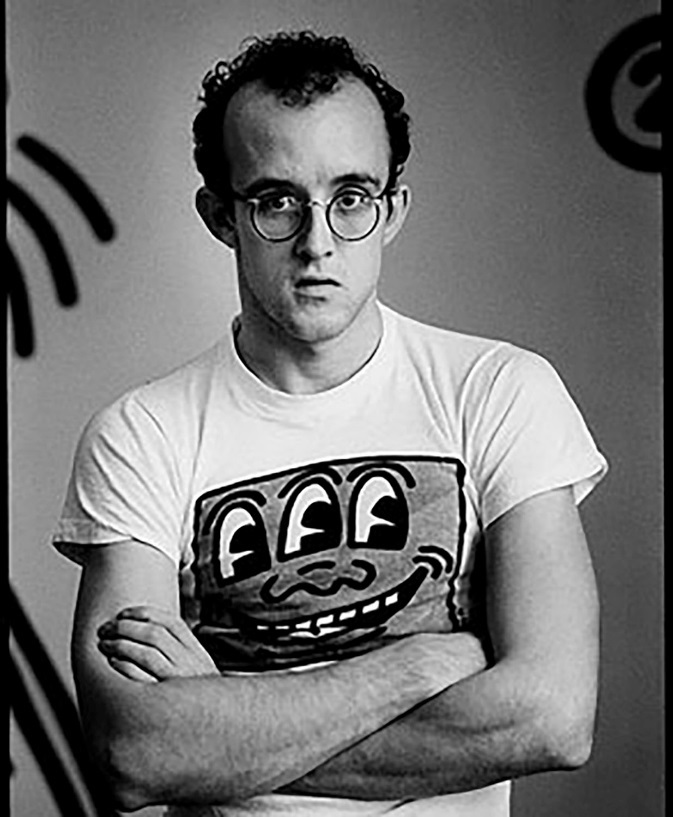 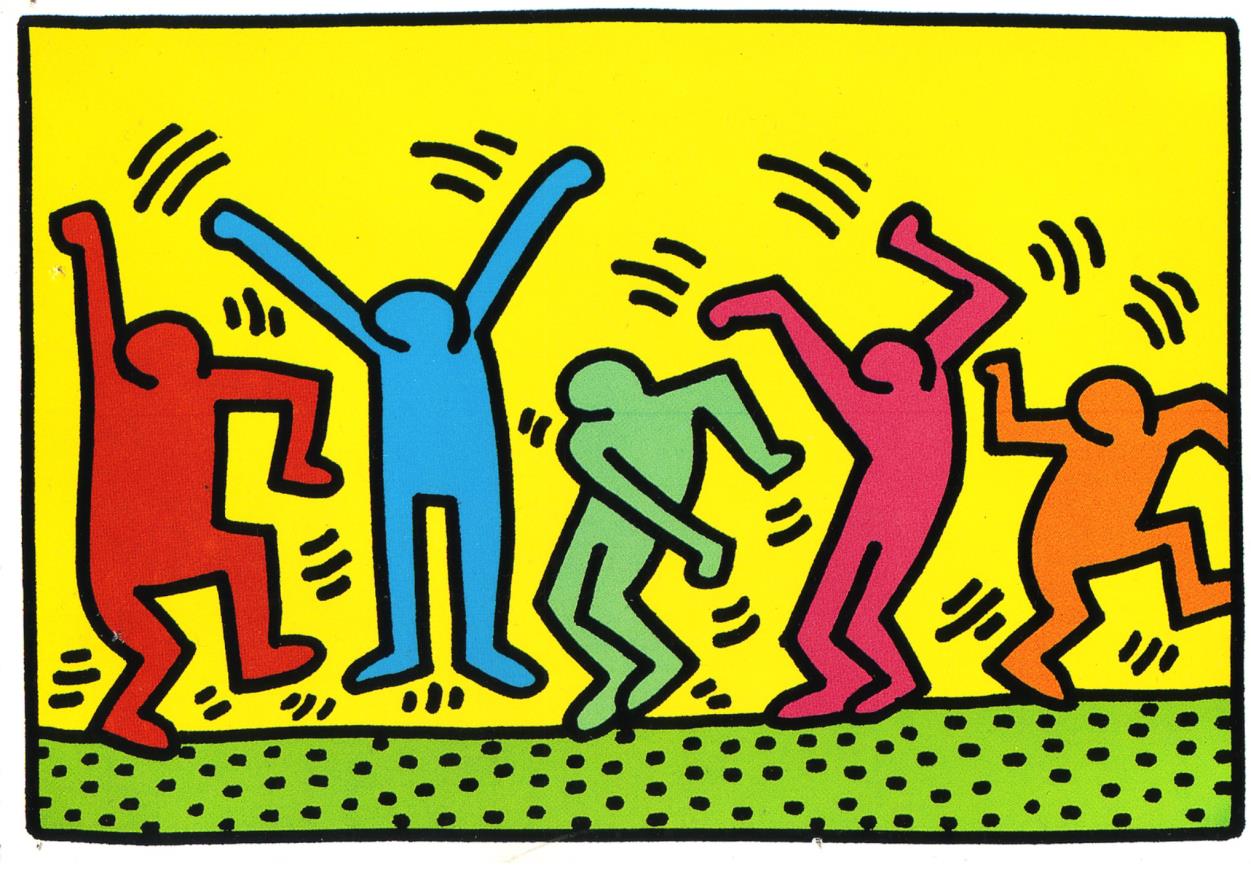 Keith HARING
Untitled (Dance)
1987
Jean-Charles BUSSY
Philippe VIRMOUX

Mission Langues Vivantes
DSDEN 76
Juin 2018